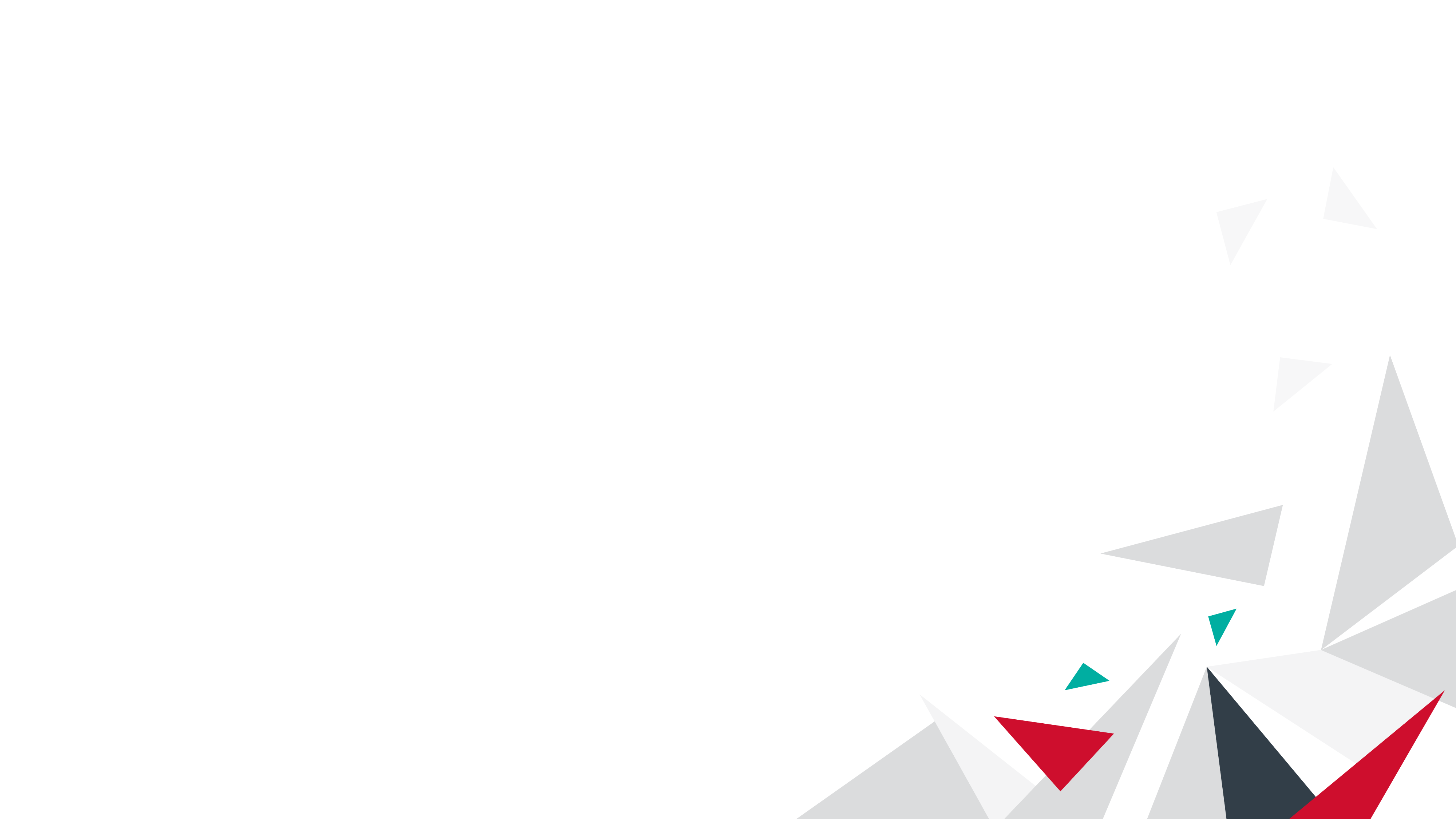 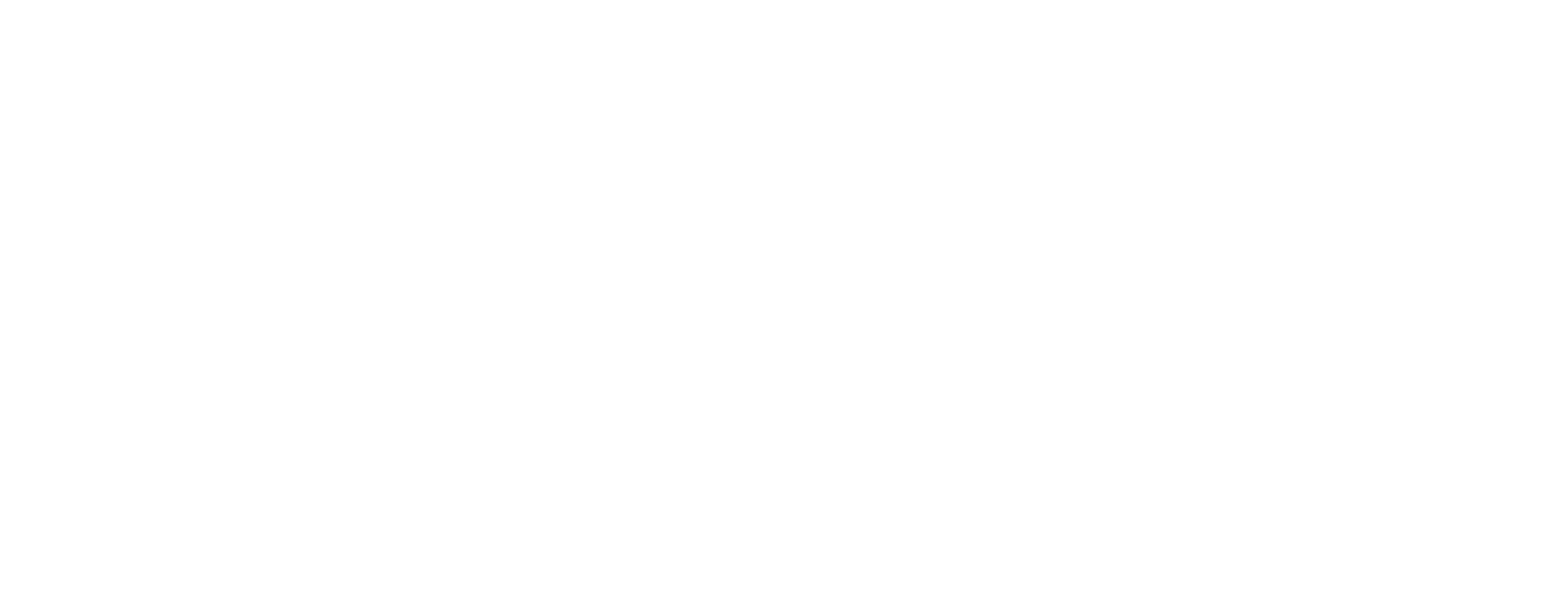 Rethinking the Clinical Trials Enterprise
Solomon Banjo
[Speaker Notes: Imagine you could redesign the clinical trial enterprise from the ground up. What would you change? Which key stakeholders would play a role, and when? What overarching purpose would you embed at its core? This workshop explored the ways in which the current clinical trials model struggles to meet the ecosystem’s rapidly evolving evidence needs. During the session, we theorized what it might take to recreate a clinical trials enterprise that fulfills both clinical and commercial goals.]
Clinical trials remain focused on launching products
Success of clinical trials at achieving key data needs
Supporting value-oriented clinical care decisions
Clinical trials plus real-world evidence
Clinical trials
Demonstrating product safety and efficacy
[Speaker Notes: Since the randomized controlled trial (RCT) was first used in medicine in 1948, clinical trials have remained steadfast in their narrow focus on demonstrating safety and efficacy in order to gain regulatory approval to sell a product—a task that the RCT has proven very effective at achieving.
But this narrow focus on securing regulatory approval is problematic in that is oftentimes limits our ability to generate data needed by those who ultimately will use and make decisions around these products, including patients, payers, health systems, and clinicians.
Elephant-in-the-room: Manufactures are often not incentivized to generate data that goes beyond safety and efficacy.]
Yet our evidence needs are rapidly evolving
Ecosystem priority
Requires evidence that…
Requires evidence generation that…
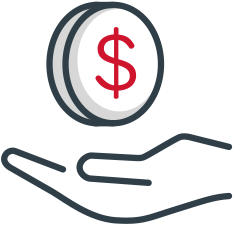 Considers both clinical and economic factors
Can inform decisions on pre-authorization, outpatient coverage, etc.
Managing total cost of care
Shines light on disparities in care and outcomes, differential impact of products across populations
Incorporates diverse patient populations in clinical trials
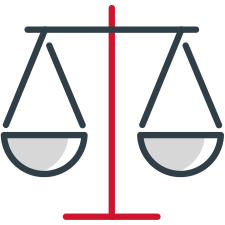 Promoting health equity
Yields data on endpoints that are important to patients
Includes patient representatives in clinical trial protocol design
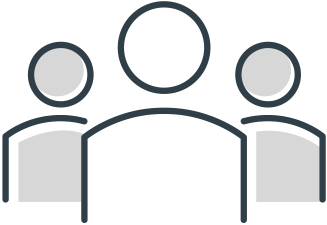 Elevating the patient voice
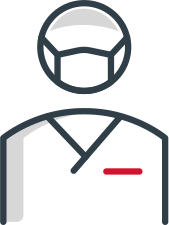 Can be more easily consumed and translated to complex patient needs
Countering clinician burnout
Asks less of investigators and referring physicians
[Speaker Notes: The list of stakeholder evidence needs is growing and complexifying as the industry pursues its goals on total cost of care, health equity, patient voice, and clinician burnout, among others—but because clinical trials focus on securing regulatory approval, they often fail to provide decision-makers this evidence.
At the same time, each of these ecosystem priorities is putting pressure on sponsors and investigators to generate evidence differently than before—such as by incorporating diverse patient populations in their trials in order to promote health equity.
Lightbulb: More data is not necessarily better. We likely will need to trade some current endpoints in order to incorporate new ones, like patient-reported outcomes (PROs).]
Cost, clinician burden limit additional experimentation
“We would love to consider long term outcomes data, but suppliers rarely show hard evidence of that [in their clinical trials], which puts the onus on the physician to run their own trial to test outcomes.”
Program Director, Value Analysis
Large health system in the Midwest
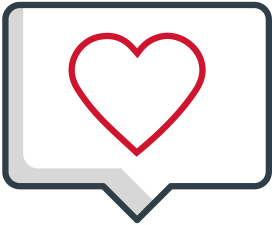 [Speaker Notes: While real-world evidence (RWE) studies can help provide some of the evidence patients, payers and physicians need to make decisions on clinical care, they cannot feasibly fill the entire gap—like RCTs, RWE studies are expensive and place significant burden on the clinician investigators. As a result, they often will not occur even when there is a gap in evidence.
In turn, many patients, payers, and clinicians ultimately are forced to make clinical decisions based on clinical trial data that was not truly designed for that purpose.
Unlike RWE studies, an RCT is conducted for every product on the market, making clinical trials the ideal mechanism for capturing data aimed at informing clinical decision-making.]